MATRIKS
PEMBAHASAN
Operasi Matriks
Jenis-Jenis Matriks
Determinan Matriks
Inverse Matriks
2
DEFINISI MATRIKS
Apakah yang dimaksud dengan Matriks ?
kumpulan bilangan yang disajikan secara teratur dalam baris dan kolom yang membentuk suatu persegi panjang, serta termuat diantara sepasang tanda kurung.
3
NOTASI MATRIKS
Nama matriks menggunakan huruf besar
Anggota-anggota matriks dapat berupa huruf kecil maupun angka
Digunakan kurung biasa atau kurung siku




Ordo matriks atau ukuran matriks merupakan banyaknya baris (garis horizontal) dan banyaknya kolom (garis vertikal) yang terdapat dalam matriks tersebut.
4
NOTASI MATRIKS
Jadi, suatu matriks yang mempunyai m baris dan n kolom disebut matriks berordo atau berukuran m x n.


Memudahkan menunjuk anggota suatu matriks
Notasi  A = (aij)
Dengan
 i = 1,2,...,m
 j = 1,2,...,n
A =
5
MATRIKS
Contoh : Matriks A merupakan matriks berordo 4x2






Bilangan-bilangan yang terdapat dalam sebuah matriks dinamakan entri dalam matriks atau disebut juga elemen atau unsur.
6
Baris
NOTASI MATRIKS
Kolom
Unsur Matriks
Matriks berukuran m x n atau berorde m x n
7
7
MATRIKS BARIS DAN KOLOM
Matriks baris adalah matriks yang hanya mempunyai satu baris


Matriks kolom adalah matriks yang hanya mempunyai satu kolom.
8
MATRIKS A = B
Dua buah matriks A dan B dikatakan sama (A = B) apabila A dan B mempunyai jumlah baris dan kolom yang sama (berordo sama) dan semua unsur yang terkandung di dalamnya sama.

aij = bij  dimana
	- aij = elemen matriks A dari baris i dan kolom j
	- bij = elemen matriks B dari baris i dan kolom j

A = B
				dan	

A ≠ B

				dan
9
PENJUMLAHAN MATRIKS
Apabila A dan B merupakan dua matriks yang ukurannya sama, maka hasil penjumlahan (A + B) adalah matriks yang diperoleh dengan menambahkan bersama-sama entri yang seletak/bersesuaian dalam kedua matriks tersebut.

Matriks-matriks yang ordo/ukurannya berbeda tidak dapat ditambahkan.

				dan
10
[Speaker Notes: Jawaban :
a. D = {x | -5 < x < 5, x E N} D= {1,2,3,4}
	b. B = {x | x | -5 < x < 5, x E Z} D= {-4,-3,-2,-1,0,1,2,3,4}
2.  a. Sama
	b. Ekivalen]
PENJUMLAHAN MATRIKS
Contoh Soal
11
[Speaker Notes: Jawaban :
a. D = {x | -5 < x < 5, x E N} D= {1,2,3,4}
	b. B = {x | x | -5 < x < 5, x E Z} D= {-4,-3,-2,-1,0,1,2,3,4}
2.  a. Sama
	b. Ekivalen]
PENGURANGAN MATRIKS
A dan B adalah suatu dua matriks yang ukurannya sama, maka A-B adalah matriks yang diperoleh dengan mengurangkan bersama-sama entri yang seletak/bersesuaian dalam kedua matriks tersebut.

Matriks-matriks yang ordo/ukurannya berbeda tidak dapat dikurangkan.

				dan
12
PENGURANGAN MATRIKS
Contoh :
13
PERKALIAN MATRIKS 
DENGAN SKALAR
Jika k adalah suatu bilangan skalar dan matriks A=(aij ) maka matriks kA=(kaij ) adalah suatu matriks yang diperoleh dengan mengalikan semua elemen matriks A dengan k. 

Mengalikan matriks dengan skalar dapat dituliskan di depan atau dibelakang matriks. 

[C]=k[A]=[A]k
14
[Speaker Notes: Jawaban :
a. D = {x | -5 < x < 5, x E N} D= {1,2,3,4}
	b. B = {x | x | -5 < x < 5, x E Z} D= {-4,-3,-2,-1,0,1,2,3,4}
2.  a. Sama
	b. Ekivalen]
PERKALIAN MATRIKS 
DENGAN SKALAR
Sifat-sifat perkalian matriks dengan skalar :
	k(B+C) 	= kB + kC
	k(B-C) 	= kB-kC
	(k1+k2)C 	= k1C + k2C
	(k1-k2)C	= k1C – k2C
	(k1.k2)C 	= k1(k2C)
15
[Speaker Notes: Jawaban :
a. D = {x | -5 < x < 5, x E N} D= {1,2,3,4}
	b. B = {x | x | -5 < x < 5, x E Z} D= {-4,-3,-2,-1,0,1,2,3,4}
2.  a. Sama
	b. Ekivalen]
PERKALIAN MATRIKS 
DENGAN SKALAR
Contoh :

					dengan k = 2, maka

K(A+B) = 2(A+B) = 2A+2B
TERBUKTI
16
[Speaker Notes: Jawaban :
a. D = {x | -5 < x < 5, x E N} D= {1,2,3,4}
	b. B = {x | x | -5 < x < 5, x E Z} D= {-4,-3,-2,-1,0,1,2,3,4}
2.  a. Sama
	b. Ekivalen]
PERKALIAN MATRIKS 
DENGAN SKALAR
Contoh :

			dengan k1 = 2 dan k2 = 3, maka

(k1+k2)C = k1.C + k2.C
TERBUKTI
17
[Speaker Notes: Jawaban :
a. D = {x | -5 < x < 5, x E N} D= {1,2,3,4}
	b. B = {x | x | -5 < x < 5, x E Z} D= {-4,-3,-2,-1,0,1,2,3,4}
2.  a. Sama
	b. Ekivalen]
PERKALIAN MATRIKS
Perkalian matriks dengan matriks pada umumnya tidak bersifat komutatif.
Syarat perkalian adalah jumlah banyaknya kolom pertama matriks sama dengan jumlah banyaknya baris matriks kedua.
Jika matriks A berukuran mxn dan matriks B berukuran nxp maka hasil dari perkalian A*B adalah suatu matriks C=(cij ) berukuran mxp dimana
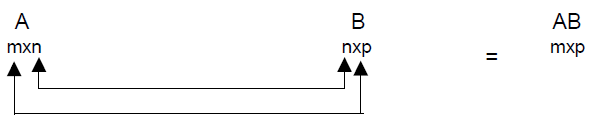 18
PERKALIAN MATRIKS
Contoh :
19
PERKALIAN MATRIKS
Apabila A merupakan suatu matriks persegi, maka  A² = A.A ; A³=A².A dan seterusnya
Apabila AB = BC maka tidak dapat disimpulkan bahwa A=C (tidak berlaku sifat penghapusan)
Apabila AB = AC belum tentu B = C
Apabila AB = 0 maka tidak dapat disimpulkan bahwa A=0 atau B=0
Terdapat beberapa hukum perkalian matriks :
A(BC) = (AB)C
A(B+C) = AB+AC
(B+C)A = BA+CA
A(B-C)=AB-AC
(B-C)A = BA-CA
A(BC) = (aB)C= B(aC)
AI = IA = A
20
PERPANGKATAN MATRIKS
Sifat perpangkatan pada matriks sama seperti sifat perpangkatan pada bilangan-bilangan untuk setiap a bilangan riil, dimana berlaku :

	A2 = A A
	A3 = A2 A
	A4 = A3 A
	A5 = A4 A; dan seterusnya
21
PERPANGKATAN MATRIKS
Tentukan hasil A² dan A³
22
PERPANGKATAN MATRIKS
Tentukan hasil 2A² + 3A³
23
JENIS –JENIS MATRIKS
Matriks bujursangkar (persegi) adalah matriks yang berukuran n x n



Matriks nol adalah matriks yang setiap entri atau elemennya adalah bilangan nol



	Sifat-sifat dari matriks nol :
		-A+0=A, jika ukuran matriks A = ukuran matriks 0
		-A*0=0, begitu juga 0*A=0.
24
JENIS –JENIS MATRIKS
Matriks Diagonal adalah matriks persegi yang semua elemen diatas dan dibawah diagonalnya adalah nol. Dinotasikan sebagai D.
	Contoh :
	



Matriks Skalar adalah matriks diagonal yang semua elemen pada diagonalnya sama
25
[Speaker Notes: Onal]
JENIS –JENIS MATRIKS
Matriks Identitas adalah matriks skalar yang elemen-elemen pada diagonal utamanya bernilai 1.
			 Sifat-sifat matriks identitas :
				A*I=A
				I*A=A


Matriks Segitiga Atas adalah matriks persegi yang elemen di bawah diagonal utamanya bernilai nol
Matriks Segitiga Bawah adalah matriks persegi yang elemen di atas diagonal utamanya bernilai nol
26
DETERMINAN MATRIKS
Setiap matriks persegi atau bujur sangkar memiliki nilai determinan
Nilai determinan dari suatu matriks merupakan suatu skalar. 
Jika nilai determinan suatu matriks sama dengan nol, maka matriks tersebut disebut matriks singular.
27
NOTASI DETERMINAN
Misalkan matriks A  merupakan sebuah matriks bujur sangkar
Fungsi determinan dinyatakan oleh det (A)
Jumlah det(A) disebut determinan A
det(A) sering dinotasikan |A|
28
NOTASI DETERMINAN
Pada matriks 2x2 cara menghitung nilai determinannya adalah : 




Contoh :
29
DET MATRIKS SEGITIGA
Jika A adalah matriks segitiga bujur sangkar berupa segitiga atas atau segitiga bawah maka nilai det(A) adalah hasil kali diagonal matriks tersebut


Contoh
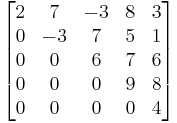 30
TRANSPOSE MATRIKS
Jika A adalah suatu matriks m x n, maka tranpose A dinyatakan oleh Aͭ dan didefinisikan dengan matriks n x m yang kolom pertamanya adalah baris pertama dari A, kolom keduanya adalah baris kedua dari A, demikian juga dengan kolom ketiga adalah baris ketiga dari A dan seterusnya.
Contoh : 
	matriks A  :			berordo 2 x 3 

	 
	transposenya :		  berordo 3 x 2
31
[Speaker Notes: Jawaban :
a. D = {x | -5 < x < 5, x E N} D= {1,2,3,4}
	b. B = {x | x | -5 < x < 5, x E Z} D= {-4,-3,-2,-1,0,1,2,3,4}
2.  a. Sama
	b. Ekivalen]
TRANSPOSE MATRIKS
Beberapa Sifat Matriks Transpose :
32
[Speaker Notes: Jawaban :
a. D = {x | -5 < x < 5, x E N} D= {1,2,3,4}
	b. B = {x | x | -5 < x < 5, x E Z} D= {-4,-3,-2,-1,0,1,2,3,4}
2.  a. Sama
	b. Ekivalen]
TRANSPOSE MATRIKS
Pembuktian aturan no1 :
TERBUKTI
33
[Speaker Notes: Jawaban :
a. D = {x | -5 < x < 5, x E N} D= {1,2,3,4}
	b. B = {x | x | -5 < x < 5, x E Z} D= {-4,-3,-2,-1,0,1,2,3,4}
2.  a. Sama
	b. Ekivalen]
TRANSPOSE MATRIKS
Pembuktian aturan no 2 :
TERBUKTI
34
[Speaker Notes: Jawaban :
a. D = {x | -5 < x < 5, x E N} D= {1,2,3,4}
	b. B = {x | x | -5 < x < 5, x E Z} D= {-4,-3,-2,-1,0,1,2,3,4}
2.  a. Sama
	b. Ekivalen]
MATRIKS SIMETRI
Sebuah matriks dikatakan simetri apabila hasil dari transpose matriks A sama dengan matriks A itu sendiri.



Contoh :
1.				2.
35
[Speaker Notes: Jawaban :
a. D = {x | -5 < x < 5, x E N} D= {1,2,3,4}
	b. B = {x | x | -5 < x < 5, x E Z} D= {-4,-3,-2,-1,0,1,2,3,4}
2.  a. Sama
	b. Ekivalen]
INVERS MATRIKS
Matriks invers dari suatu matriks A adalah  matriks B yang apabila dikalikan dengan matriks A memberikan satuan I
AB = I
Notasi matriks invers :
Sebuah matriks yang dikalikan matriks inversenya akan menghasilkan matrik satuan
 
Jika 

Maka
36
INVERS MATRIX
Langkah-langkah untuk mencari invers matriks M yang berordo 3x3 adalah :
	-	Cari determinan dari M
	-	Transpose matriks M sehingga menjadi
	-	Cari adjoin matriks
	-	Gunakan rumus
37
INVERS MATRIX
Contoh Soal :




	- Cari Determinannya :
	 det(M) = 1(0-24)-2(0-20)+3(0-5) = 1
	- Transpose matriks M
38
INVERS MATRIX
- Temukan matriks kofaktor dengan menghitung minor-minor matriksnya





-  Hasilnya :

				==> 		       ==>
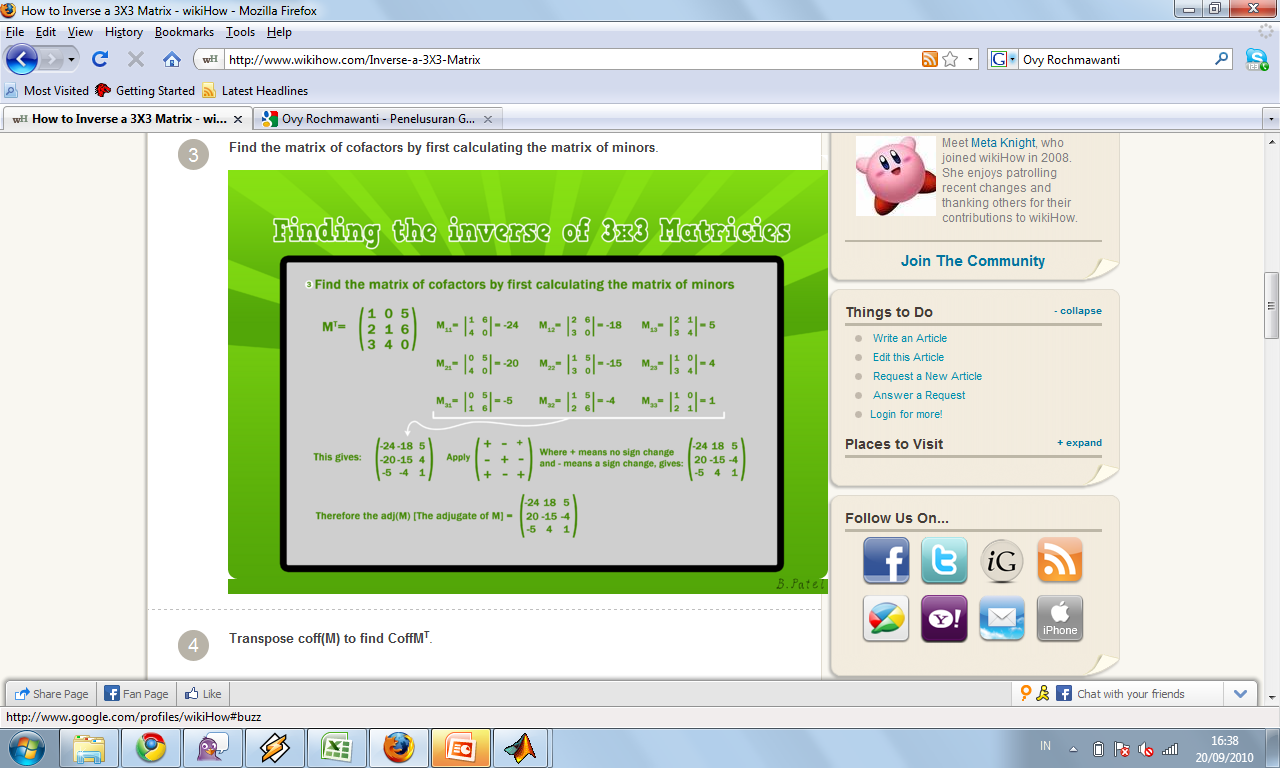 39
INVERS MATRIX
Hasil Adjoinnya :



Hasil akhir
40